MOJE OBITELJSKO STABLO
RODOSLOVLJE
MOJE PORIJEKLO
Obiteljsko stablo prikazuje povijest obiteljske loze a sastavljeno je od imena i prezimena potomstva osobe ili drugog živog bića
PROGRAM ZA IZRADU
Program za izradu obiteljskog stabla omogućuje stvaranje podrijetla koji pokazuje članove obitelji tijekom mnogih generacija i njihov odnos jedni s drugima uz fotografije. 
Ova obiteljska fotografkinja kombinira obične fotografije u nevjerojatan predaka i izrađuje genealošku grafikon koji prikazuje odnos vaših predaka i potomaka.
Obiteljsko stablo stvara sve svoje obiteljske uspomene stvaranjem rodovničke grafikone koji predstavlja obiteljske odnose u konvencionalnoj strukturi stabla.
Ovaj grafikon prikazuje odnos između vas i vaših predaka i potomaka.
NEKI NAČINI PRIKAZA
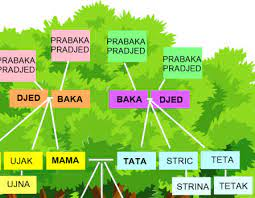 PRIMJER OBITELJSKOG STABLA
PREDLOŽAK ZA IZRADU
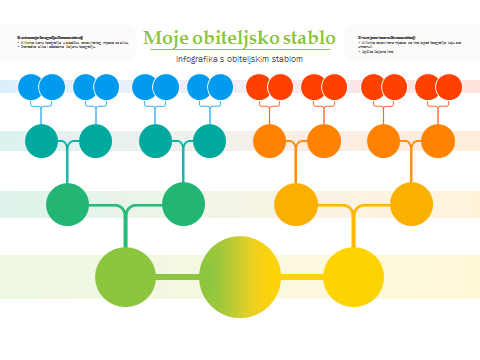 OPIS PROGRAMA I PREUZIMANJE
Vrlo lagano. Sačuvat ćete porijeklo svoje obitelji pomoću predloška grafikona obiteljskog stabla s fotografijama. Koristan je i kao prikaz na obiteljskim okupljanjima, za razmjenu i nadopunu sa članovima obitelji kao i za ispis.
Preuzimanje infografičkog predloška obiteljskog stabla.
 Za preuzimanje klikn
              o v d j e
ZA KRAJ
Idemo se malo poigrati. 
Na  desnoj strani možeš odabrati jednu edukativnu igricu iz koje ćeš ponoviti pojmove vezane za obiteljsko stablo:
-predci
-potomci
 Pa kreni! 
                  Sretno!
Edukativna igrica na Wordvallu za ponavljanje pojmova pretci, potomci i obiteljsko stablo.

               K l i k n i


OŠ Zmijavci, 2022. 
Izradio: Ante Karin, pedagog